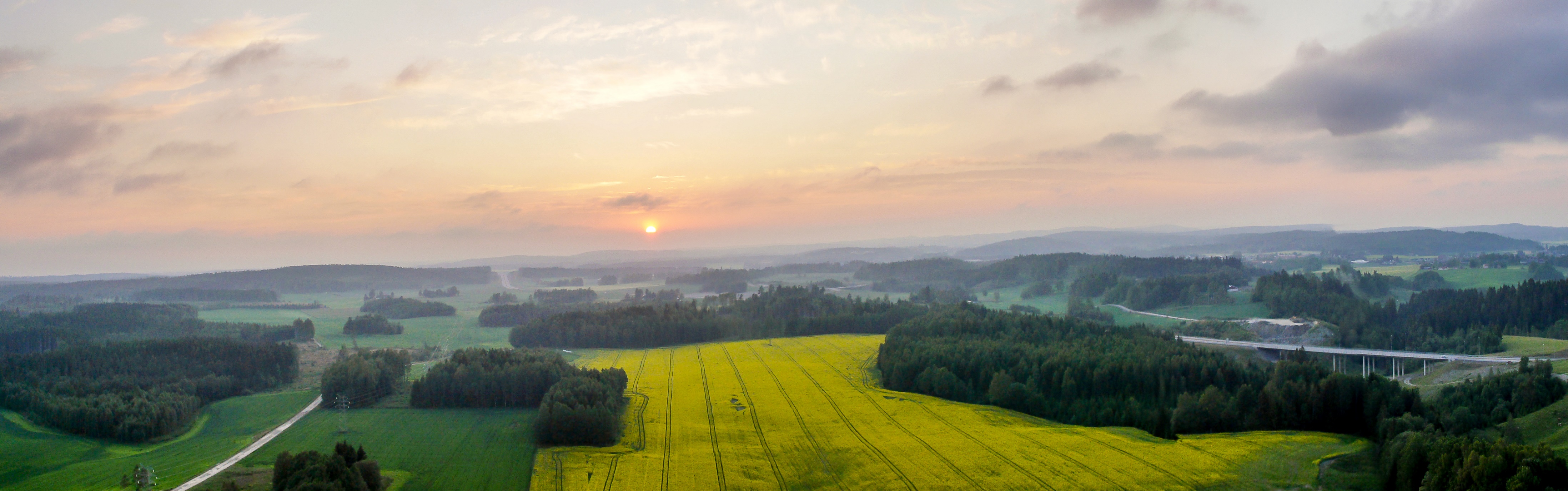 Indre Østfold kommune
SENTRAL BELIGGENHET - ASKIM STASJON ER 1 MIL NÆRMERE OSLO ENN MOSS STASJON- NABOKOMMUNER I DAGENS AKERSHUS: Vestby, Ås, Nordre Follo, Enebakk, Nye Lillestrøm og Aurskog Høland
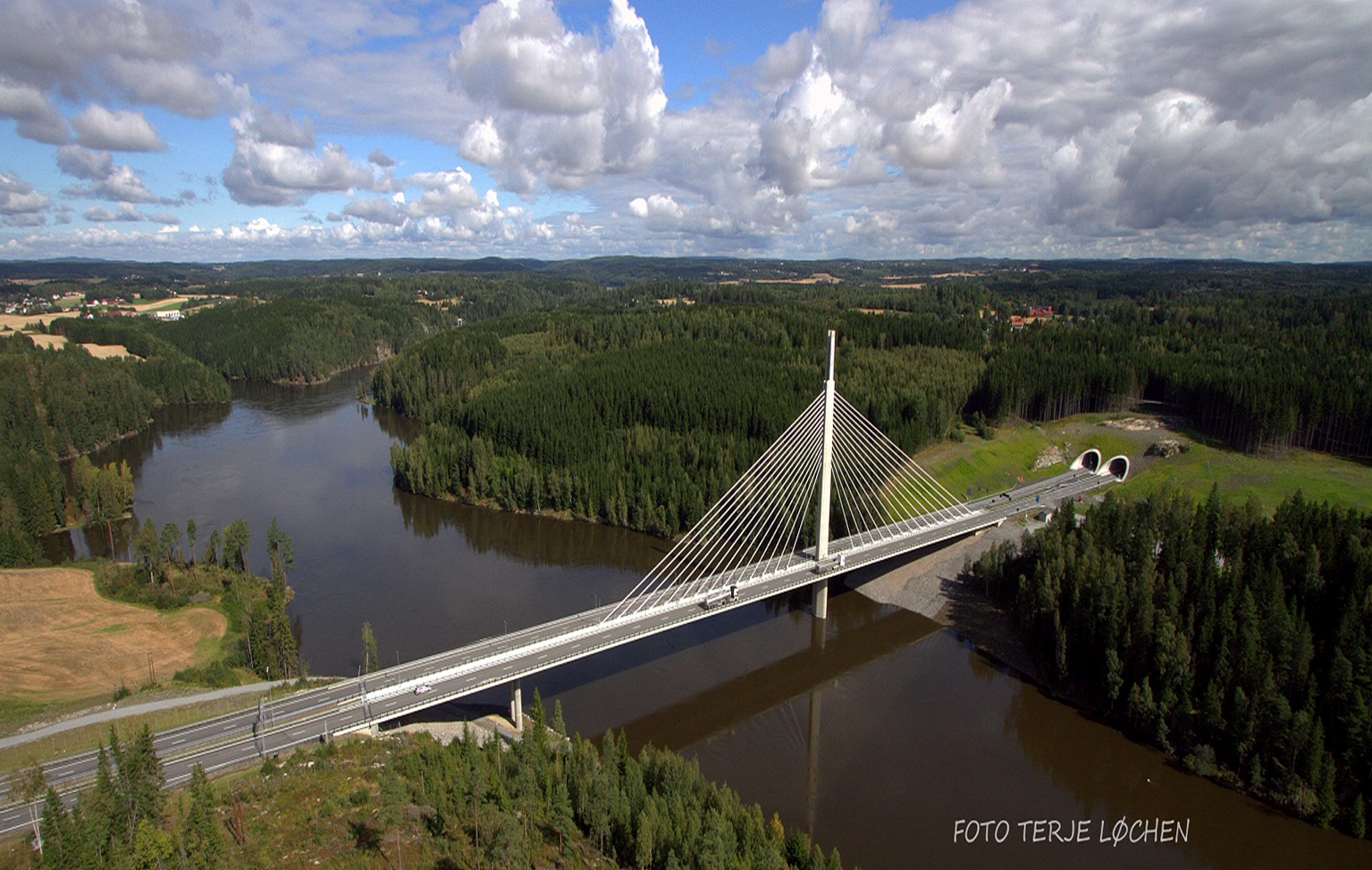 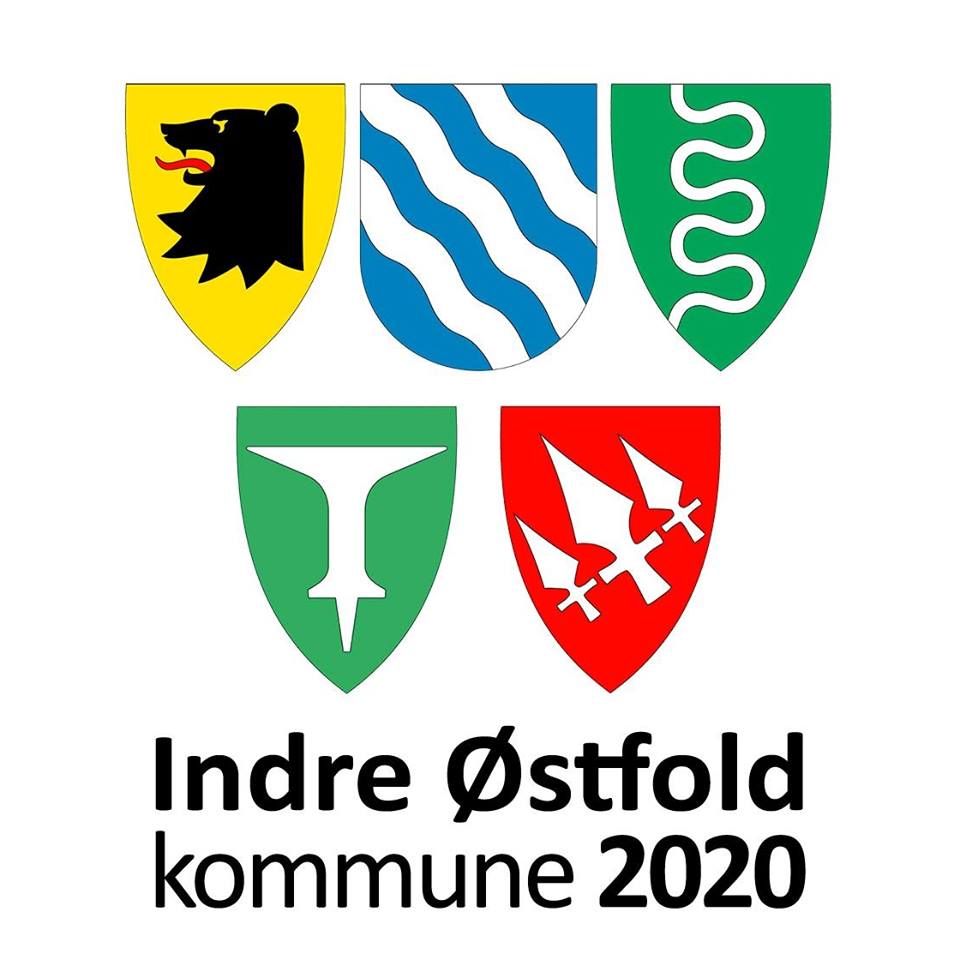 Velkommen til oss!
17. oktober 2017 presenterte kommunal-ministeren vårt navn i Fellesnemnda
Gjeldende fylkesplan
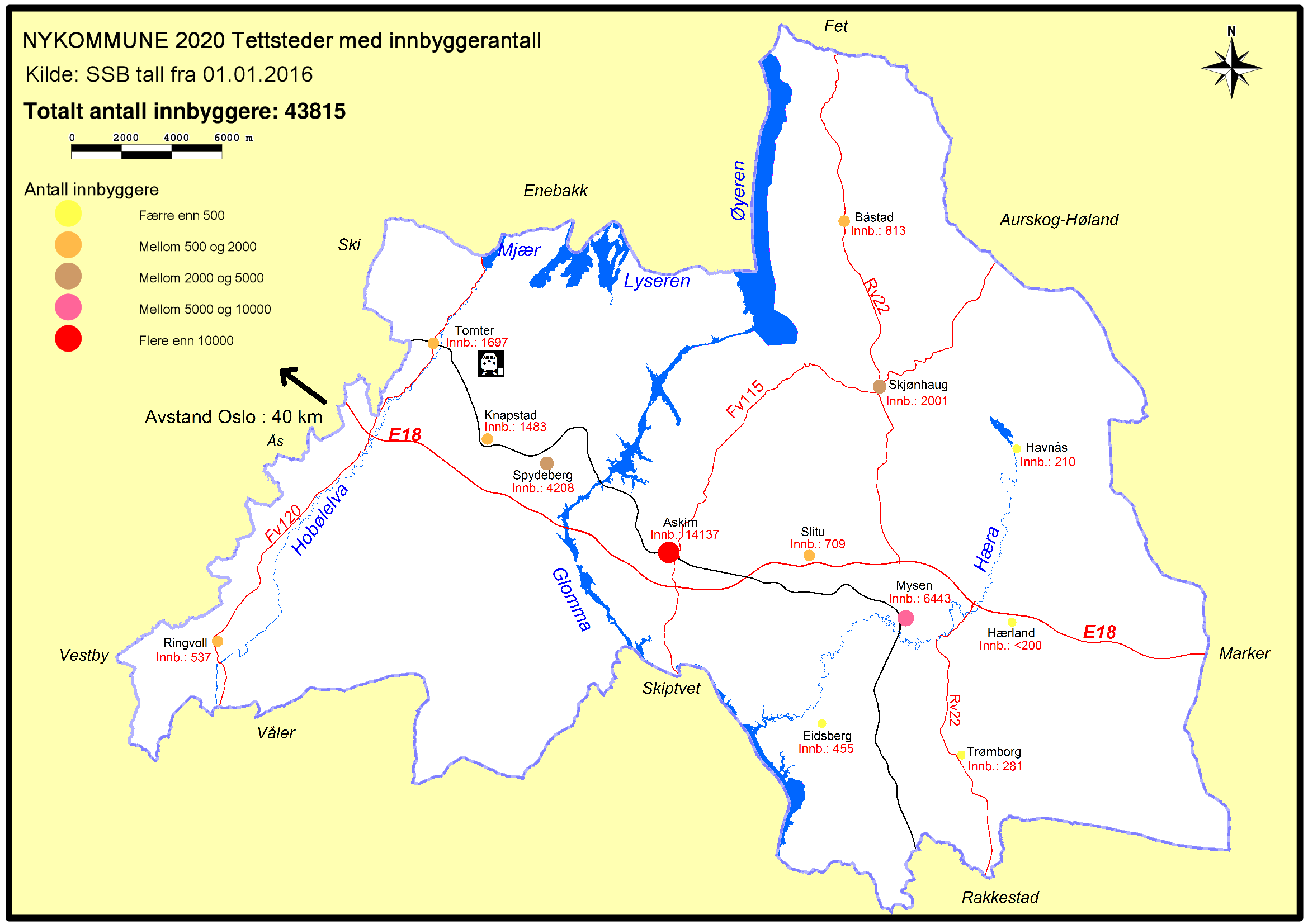 Indre Østfold kommune i 2020
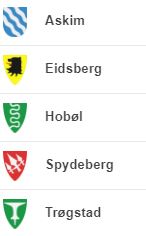 Litt fakta om Indre Østfold ....
Fem kommuner som sammen bygger en ny, moderne kommune med 45.000 innbyggere
To byer (Askim og Mysen) Askim blir administrasjonssenter
Byene Askim og Kongsvinger er like store
Norges største badeland – Østfoldbadet (trinn 3 og stort utebasseng åpner våren 2019 – ca. 200 000 besøkende
Momarkedet – sentral travbane
Høytorp Fort – Norges største innlandsfestning
22 skoler, 26 barnehager
Norges største jordbrukskommune
Vi har…
Norges største elv (Glomma) flytende gjennom kommunen med tre kraftstasjoner som produserer tre prosent av landets vannkraft
Moderne kommunikasjon med ny motorvei (E18) og jernbane (Østre linje) tvers igjennom kommunen 
6 togstasjoner i den nye kommunen
Fantastisk natur
Et svært aktivt kulturliv
Et rikt og mangfoldig næringsliv
Nærhet til nyskapende kompetanse i Ås, Kjeller og Halden
Muligheter
Mange nytenkende og innovative bedrifter i den nye kommunen
Norges største og mest moderne universitetsmiljø utenfor døra
Vekst i befolkning, utdanningsnivå
Store tilgjengelige bo- og næringsarealer, nært Oslo
Solide økonomiske forhold i fremtiden hvis vi kan foreta nødvendig restrukturering

Vi ønsker å sikre gode møteplasser i alle tettsteder i samarbeid med næringsliv, frivillighet og det offentlige  – der folk er!
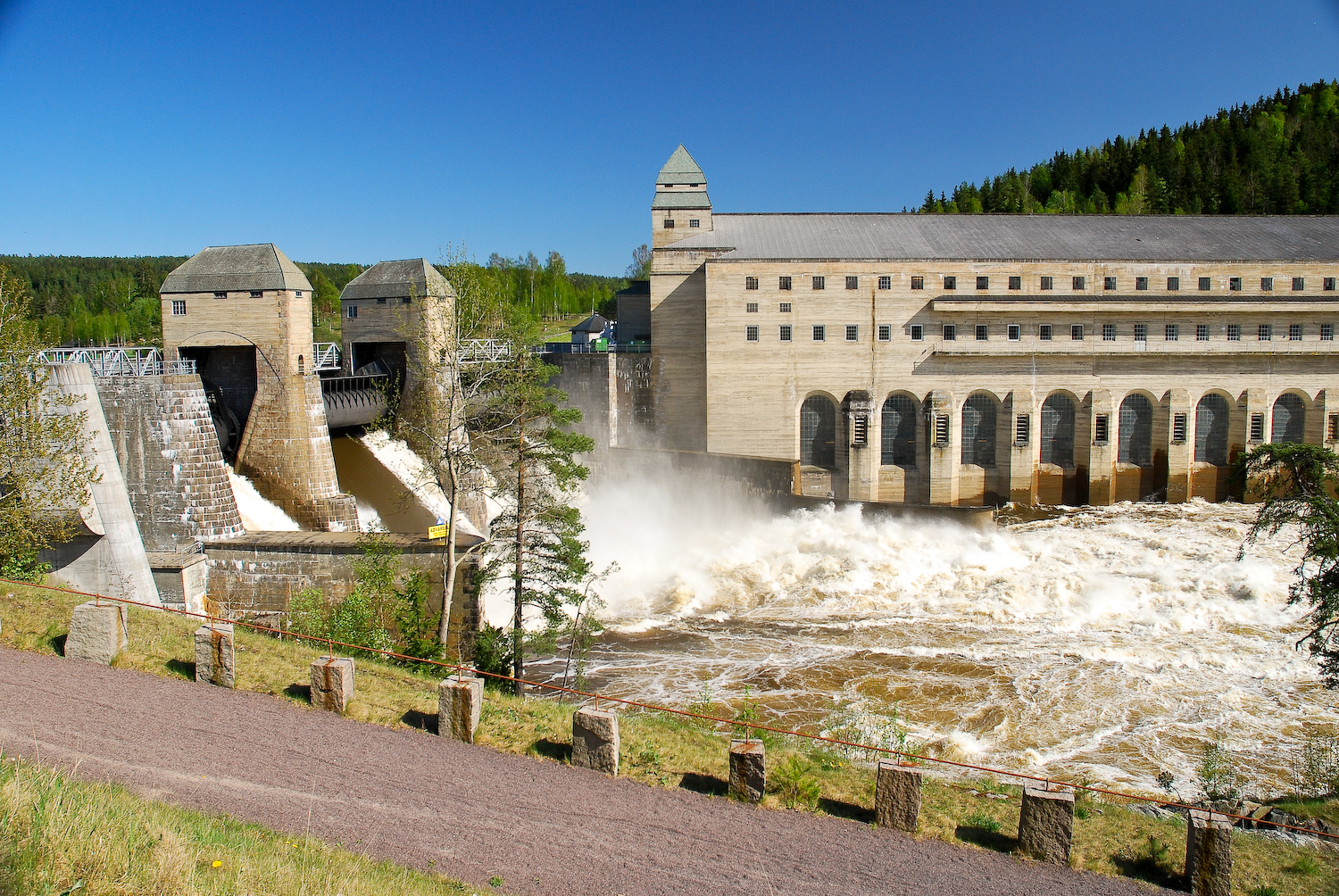 Solbergfoss
kraftstasjon
3 av de 5 største 
Elvekraftverkene
i Norge.

Solbergfoss
Kykkelsrud
Vamma
Østfoldbadet utvider og åpner utebasseng i grønne flotte omgivelser våren 2019 – Midt i Askim sentrum
Godkjent som regionalt idrettsanlegg
REGIONALT KULTURHUS – ASKIM KULTURHUS
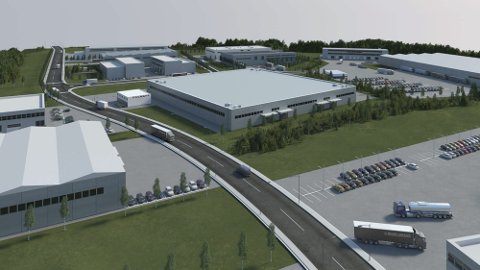 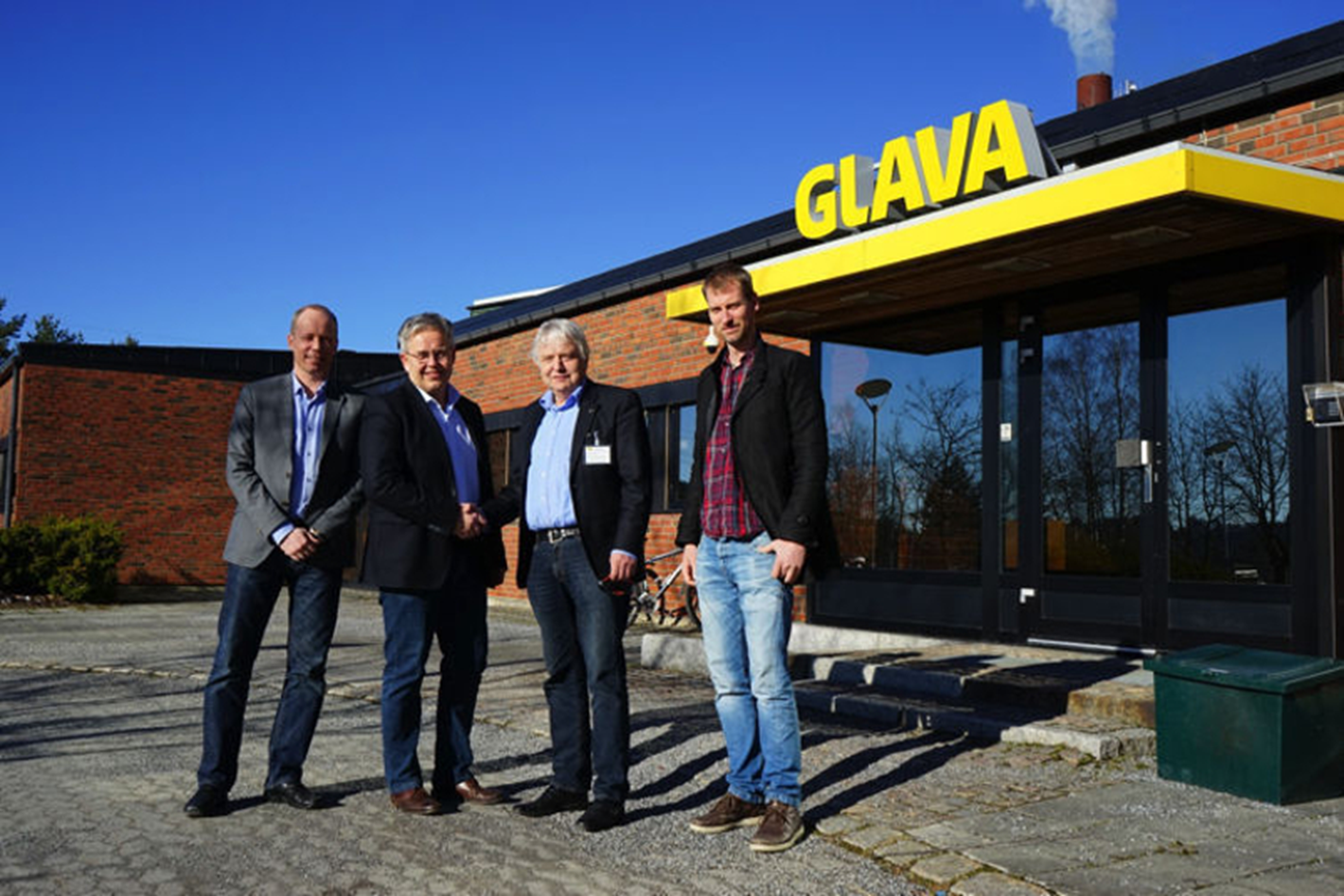 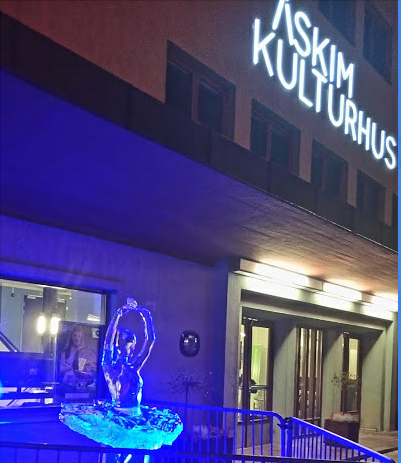 Holtskogen industriområde- Hobøl
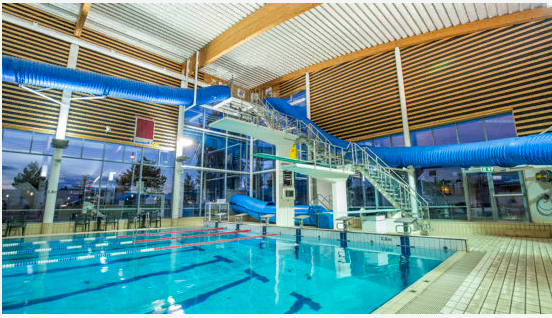 Askim
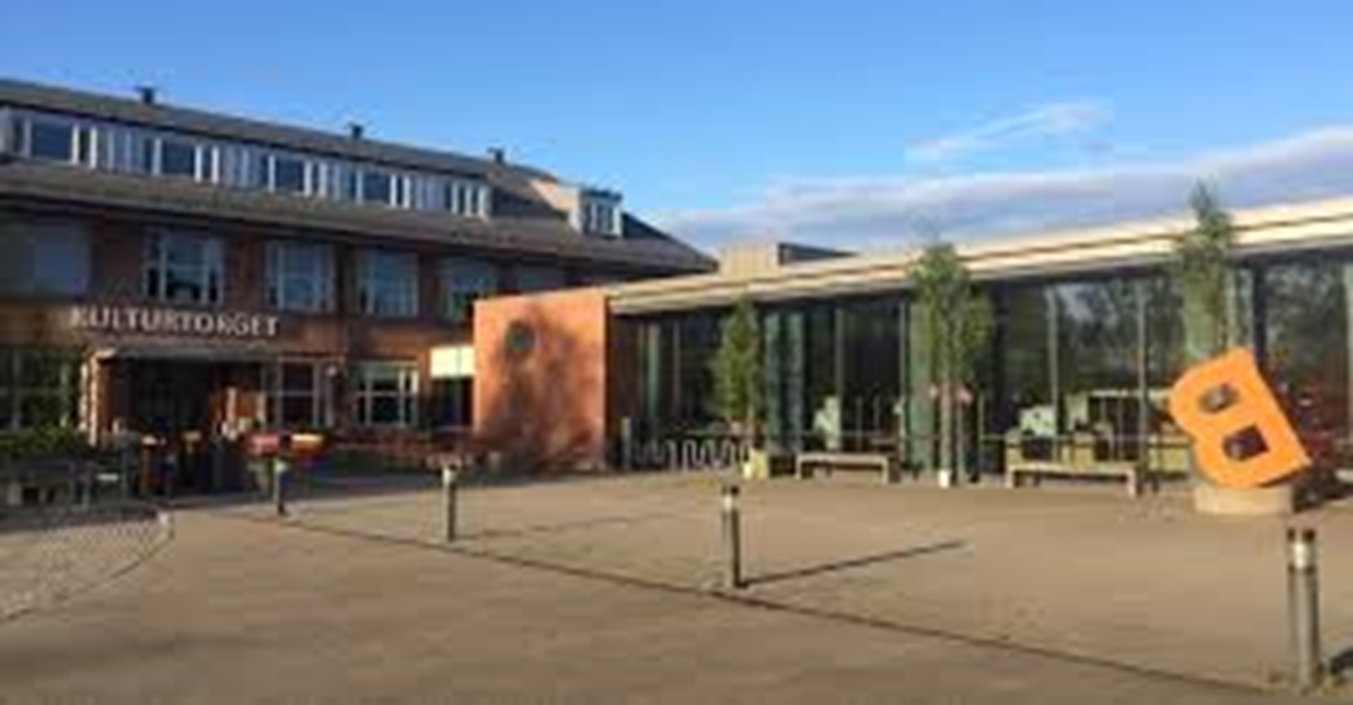 Kulturtorget  - Mysen
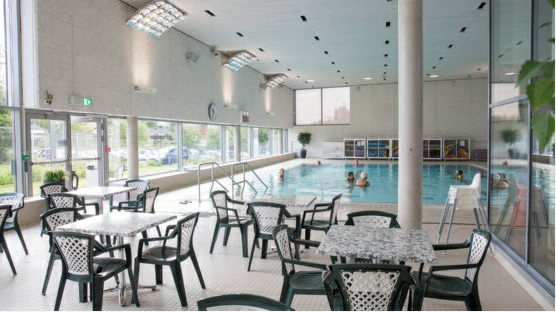 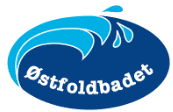 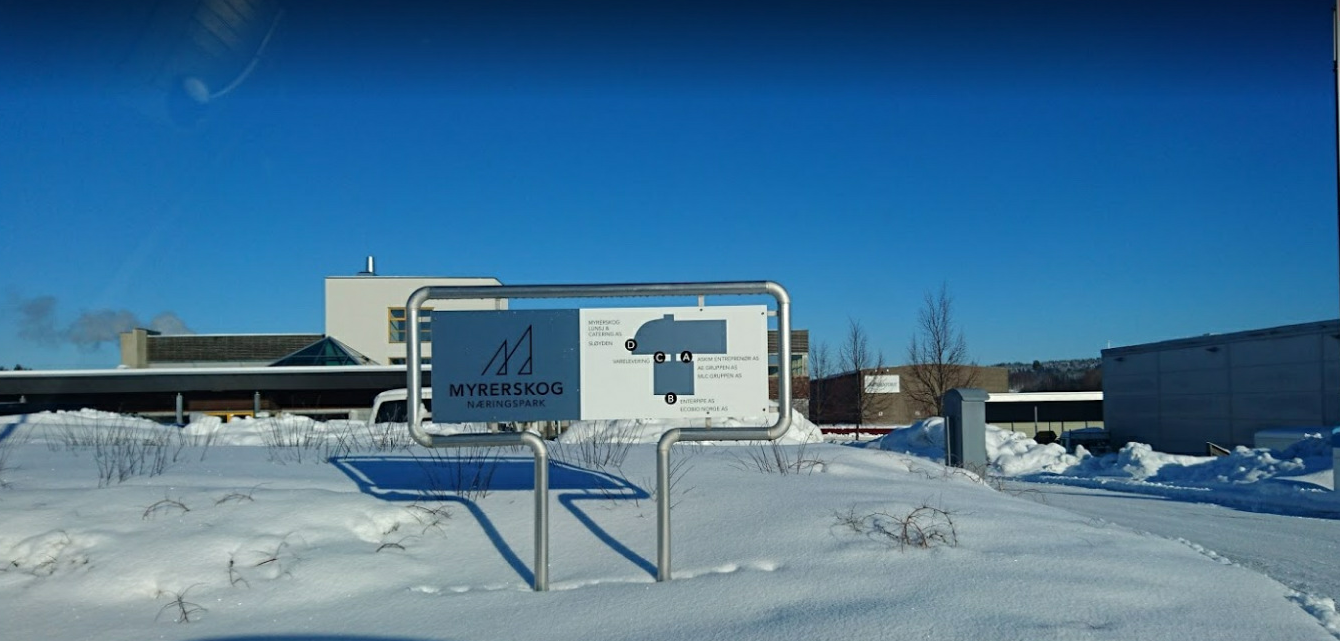 Trøgstad
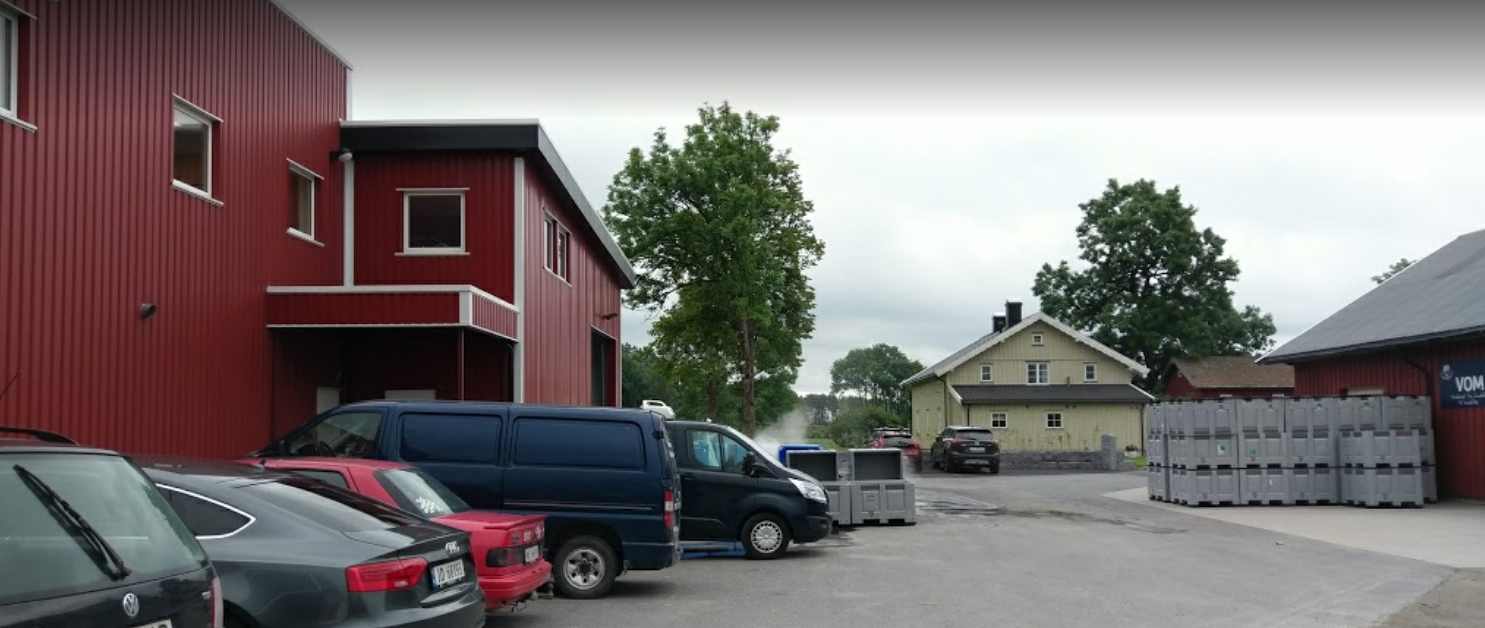 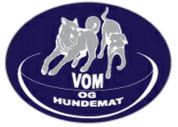 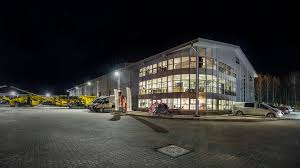 Løvstadfeltet - Spydeberg
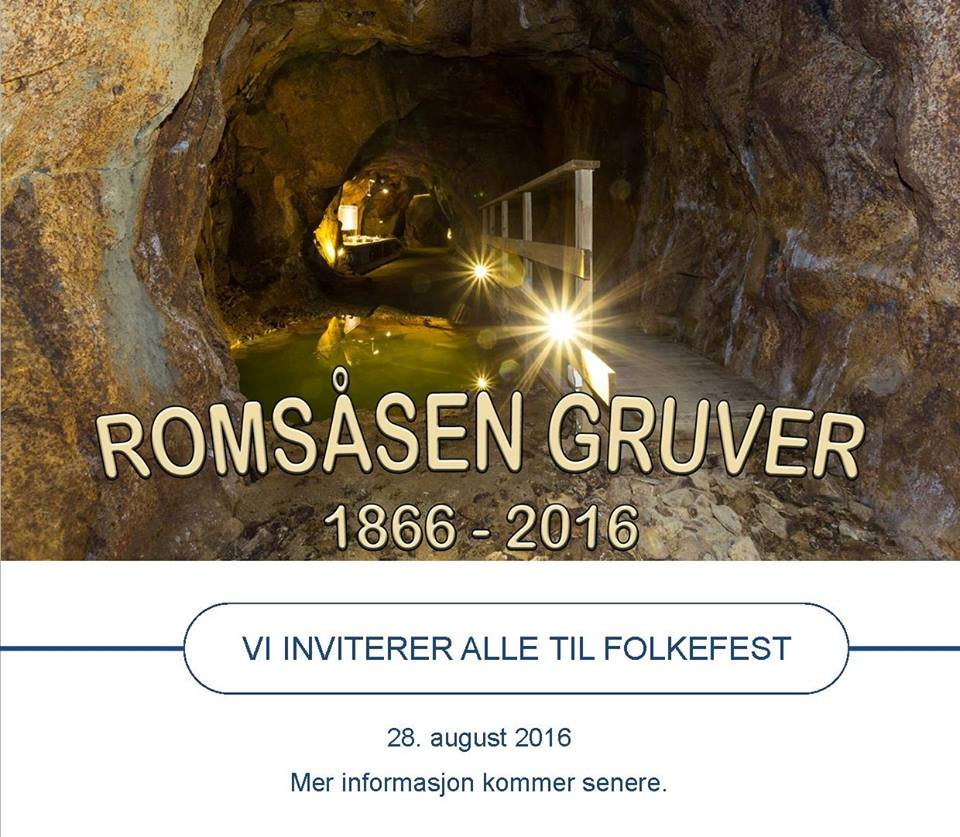 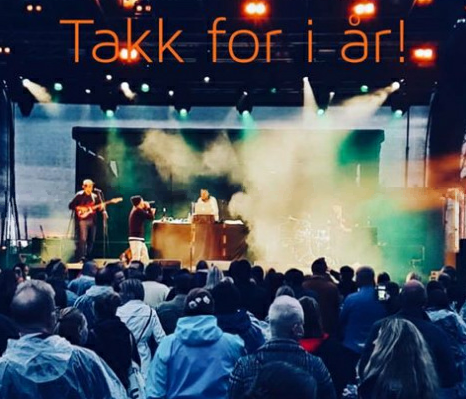 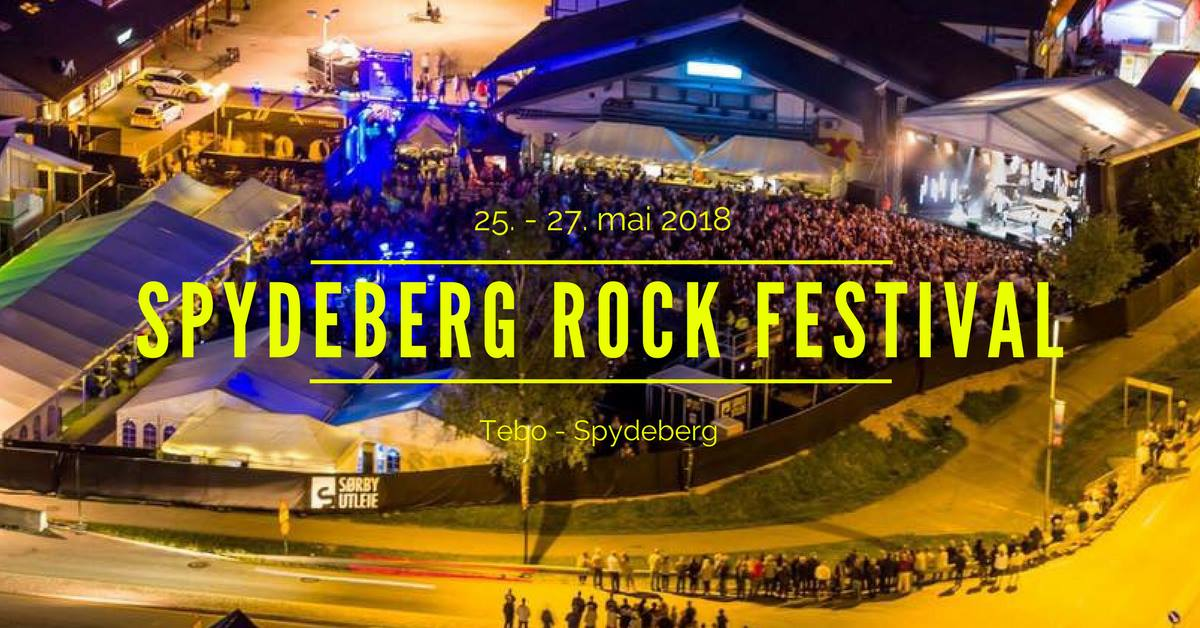 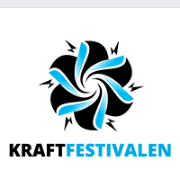 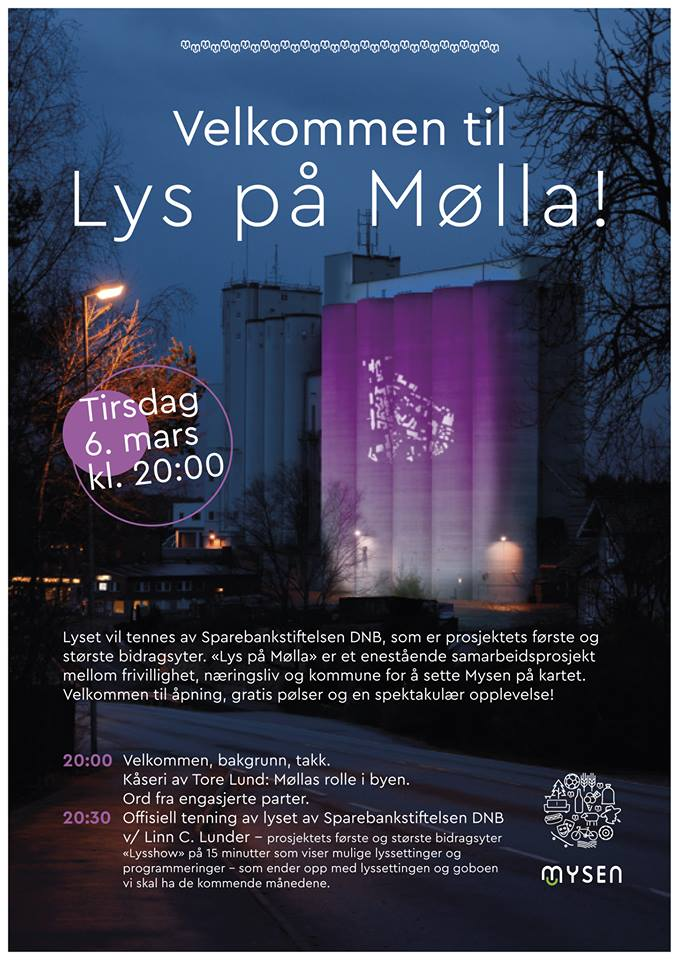 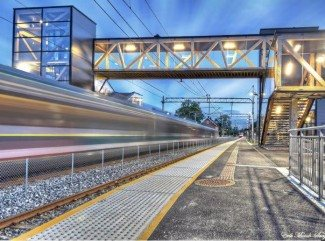 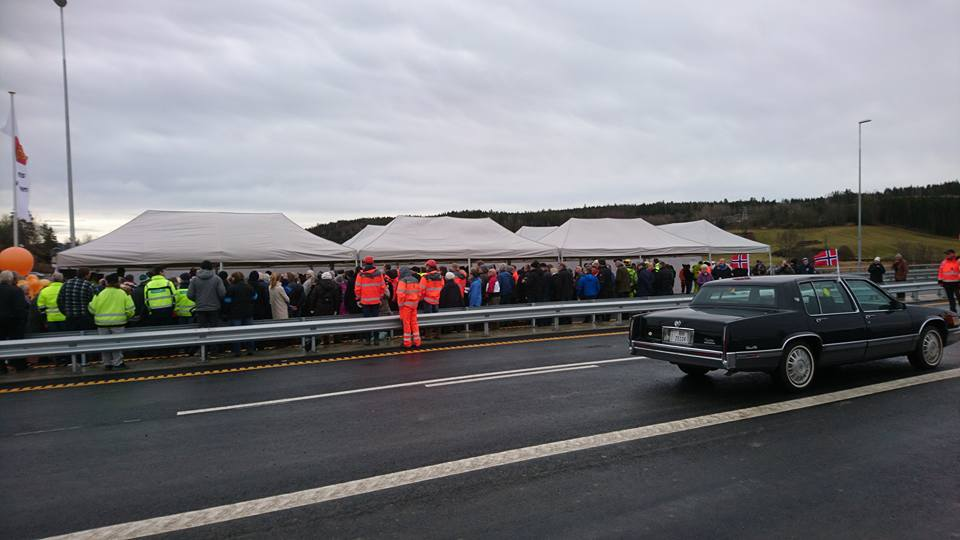 Fra prosjektplanen
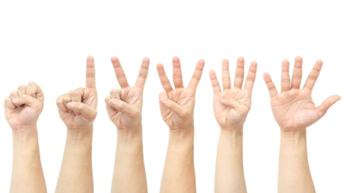 Vi skal sammen lage en bedre kommune for alle og som…
Blir en ny kommune - ikke summen av de eksisterende
 Utnytter forskjellene - kompletterer hverandre 
 Har fokus på gevinstrealisering til beste for borgerne 
 Sikrer ekstra økonomiske virkemidler til investeringer 
 Styrker lokale møteplasser med lokalsamfunnet og borgerne 
 Skaper attraktive og kompetansefremmende fagmiljø

         oppleves spennende og historisk!